BUILDING VOCABULARYPREPOSITIONS OF PLACE
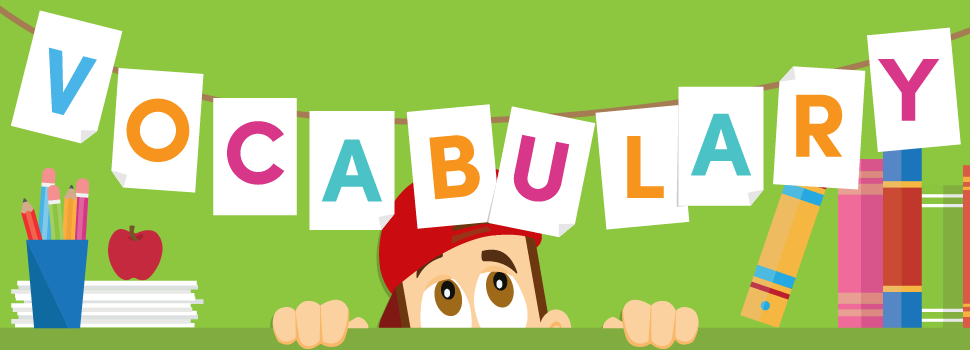 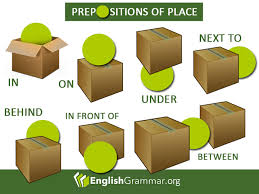 Worksheet
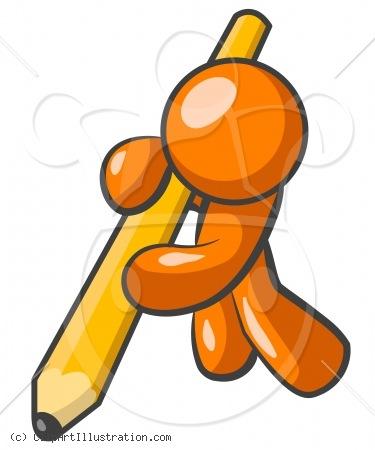 LET´S PLAY!
Draw a ____    _____ the ____________.
In 
On
Under
Next to
Behind
Between
In front of
Above
Heart
Square
Moon
Triangle
Star
Sun
circle
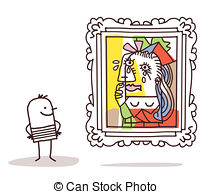 BUILDING VOCABULARYROOMS & FURNITURE
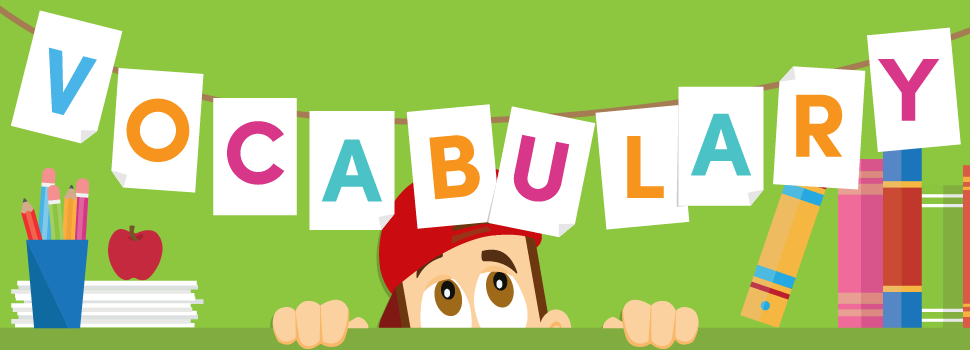 LET´S PLAY!
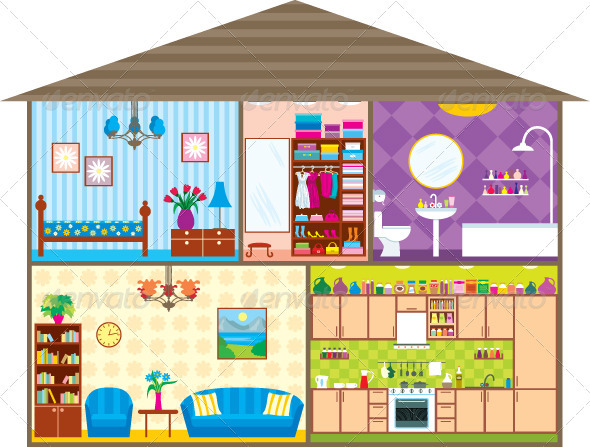 BATHROOM
BEDROOM
LIVING
ROOM
KITCHEN
Worksheet
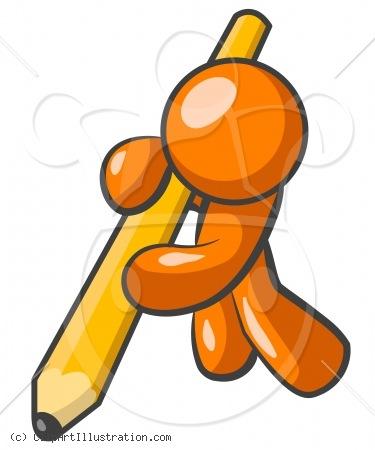 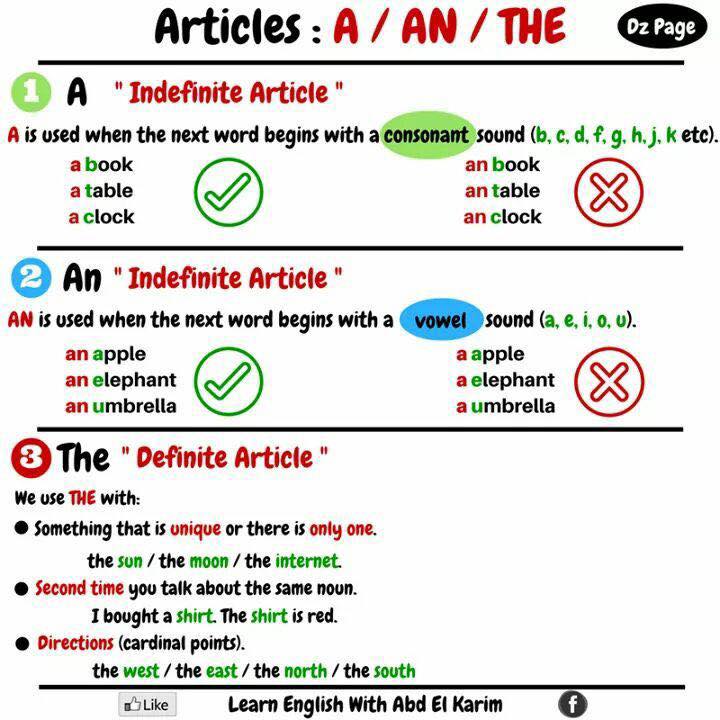 ______ bed

______ lamp



______ armchair

______ oven




______ Sun

______ world
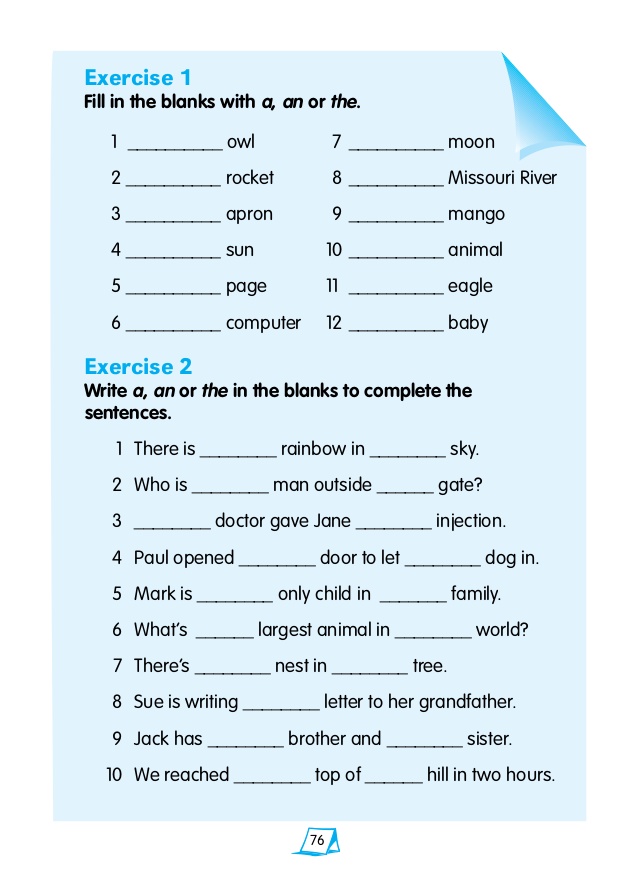 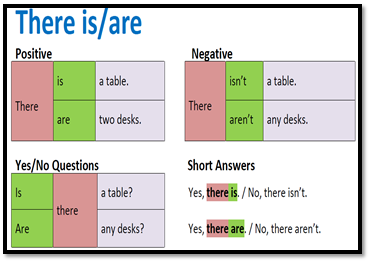 Worksheet
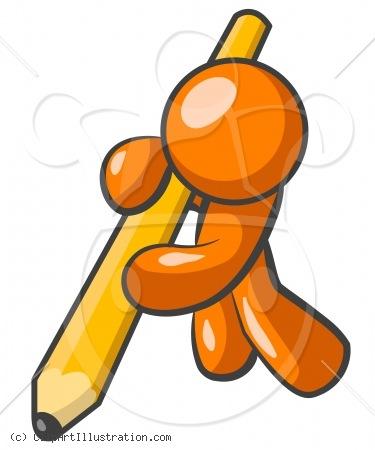 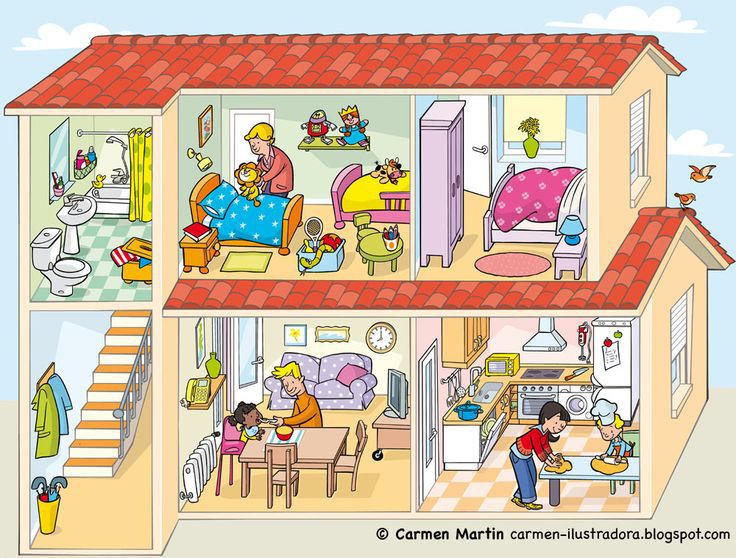 I LIVE IN A/AN BIG HOUSE WITH A/AN RED ROOF.

DOWNSTAIRS THERE IS/ARE  A HALLWAY, A/AN KITCHEN AND A/AN LIVING ROOM. THE LIVING ROOM HAS A/AN SOFA AND A/AN BIG T. V.  THERE IS/ ISN´T AN ARMCHAIR. 

UPSTAIRS, THERE IS/ARE TWO BEDROOMS AND A/AN BATHROOM.
LET´S PLAY!
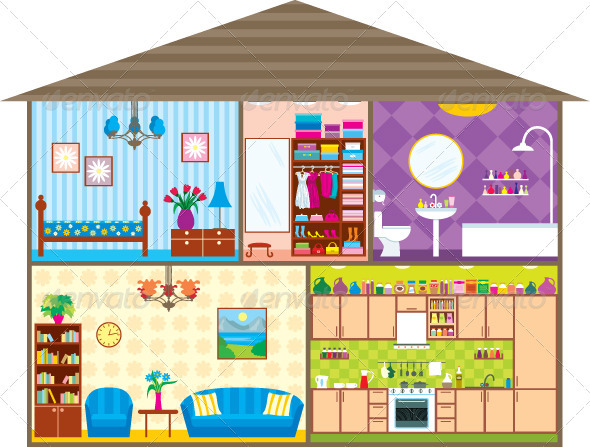 BATHROOM
BEDROOM
LIVING
ROOM
KITCHEN
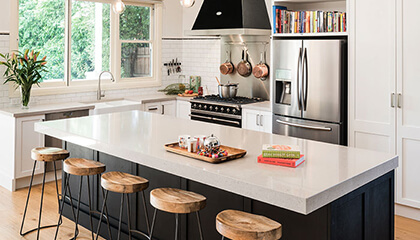 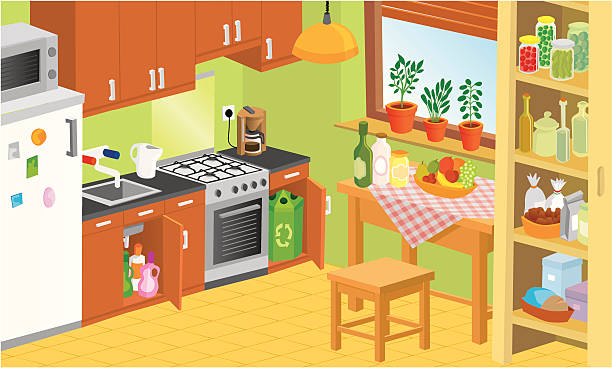 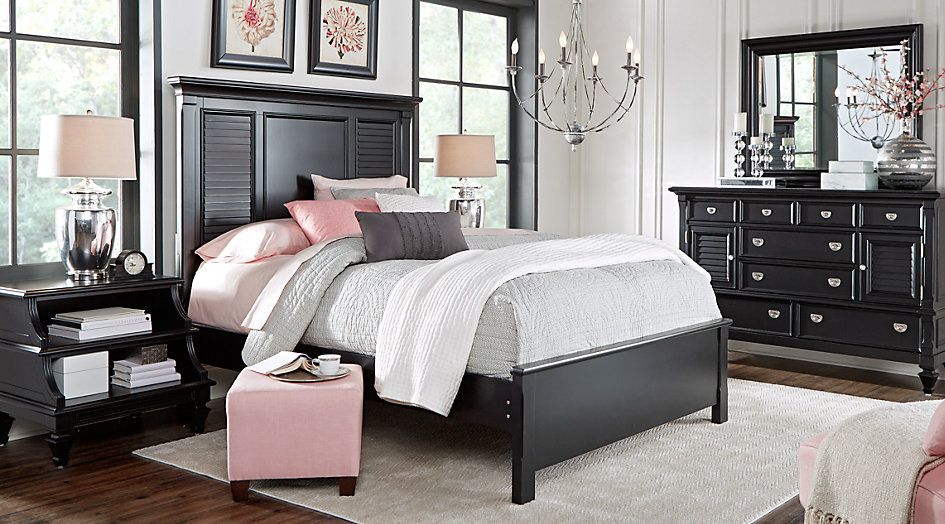 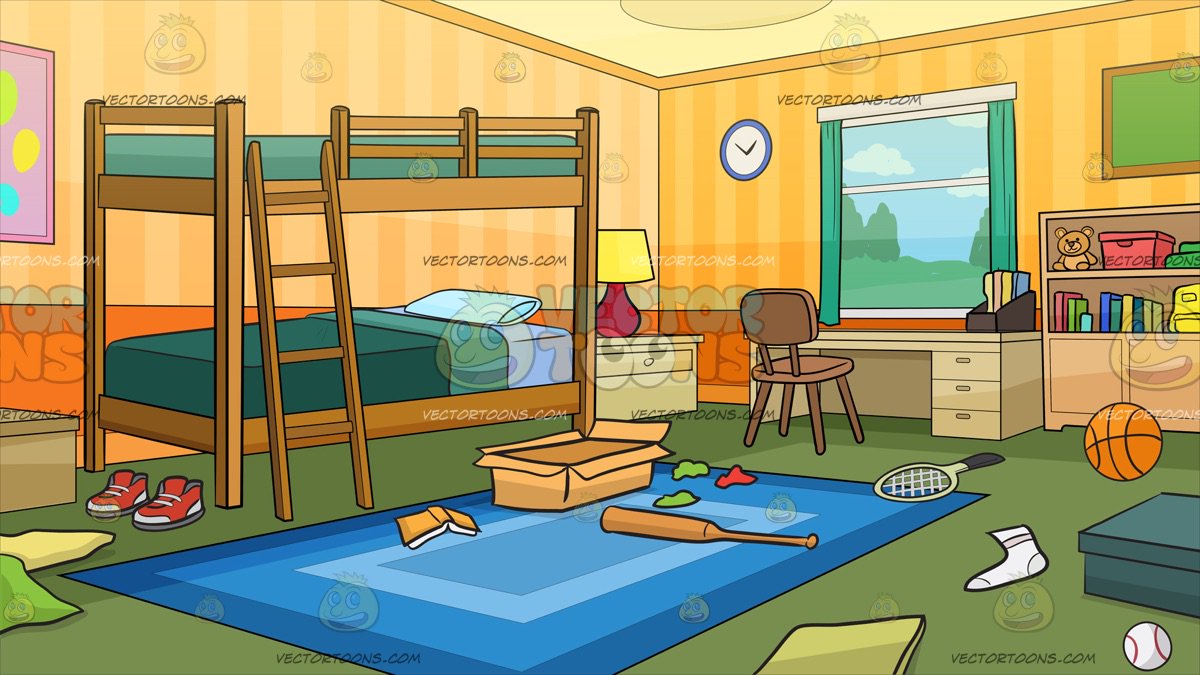 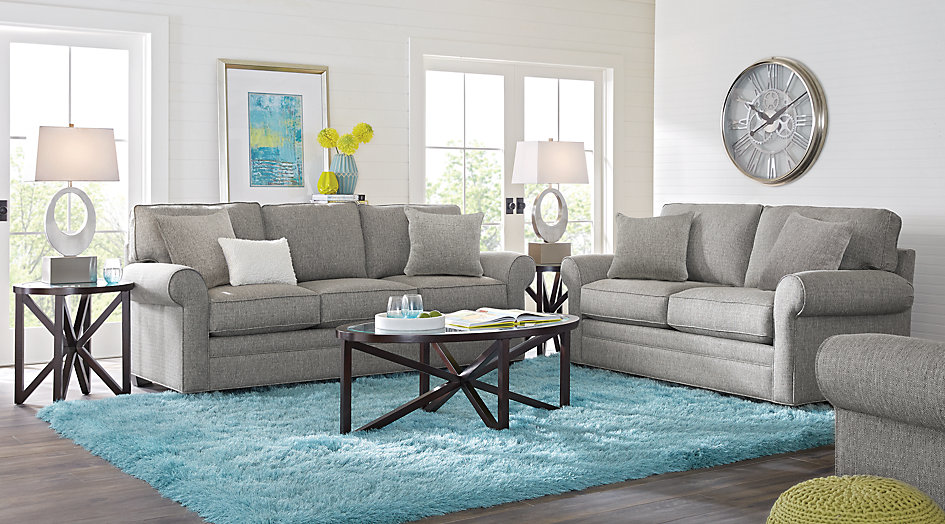 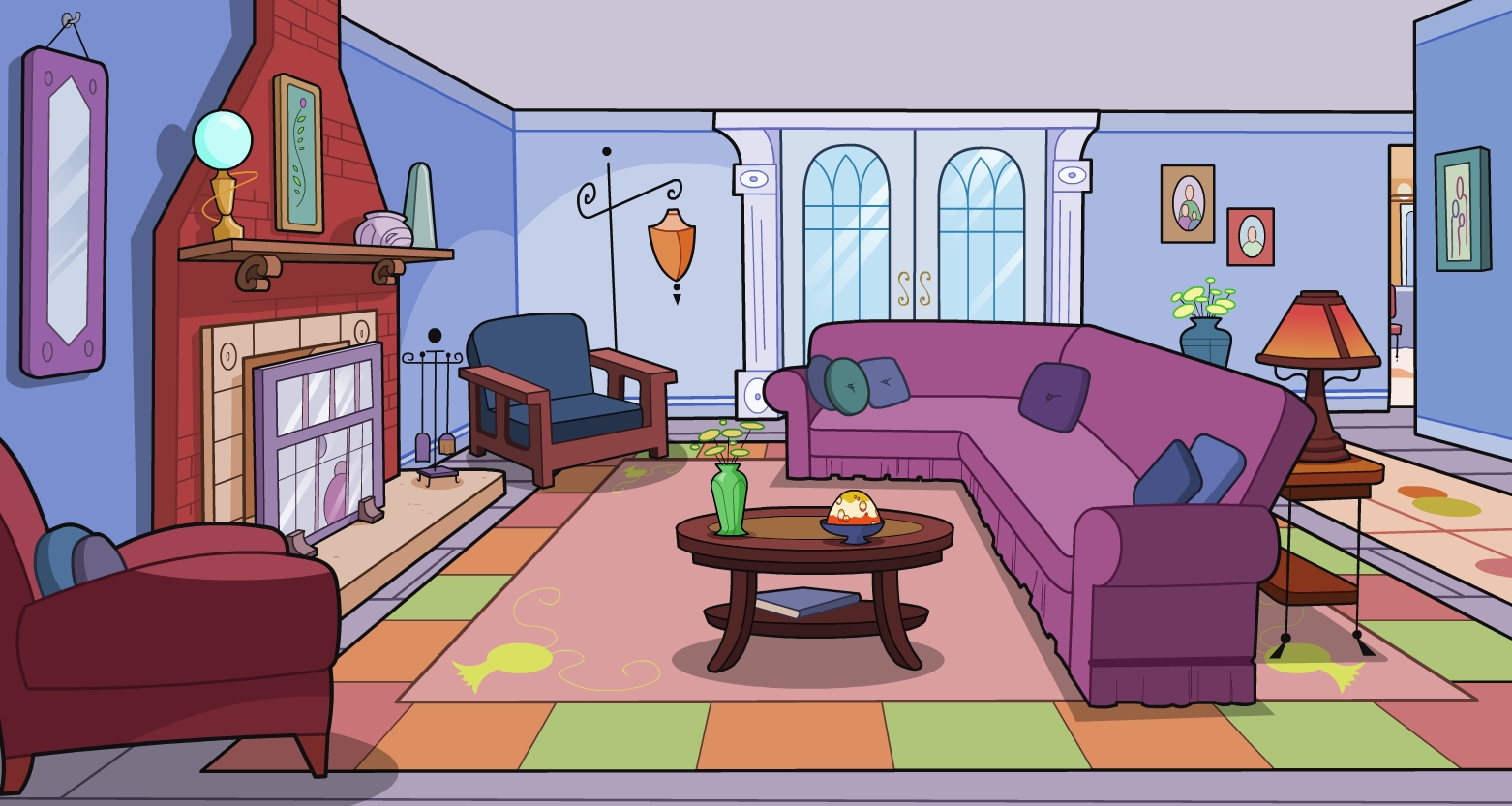 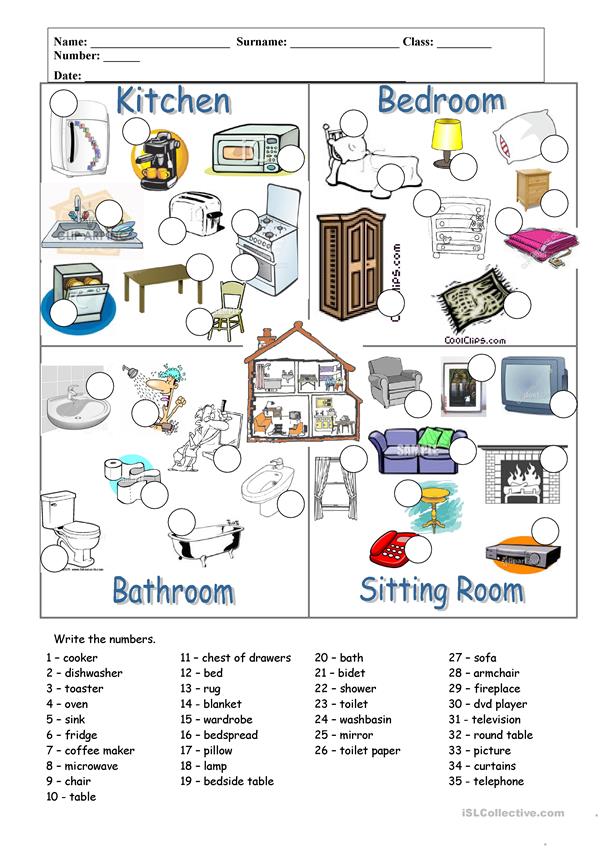 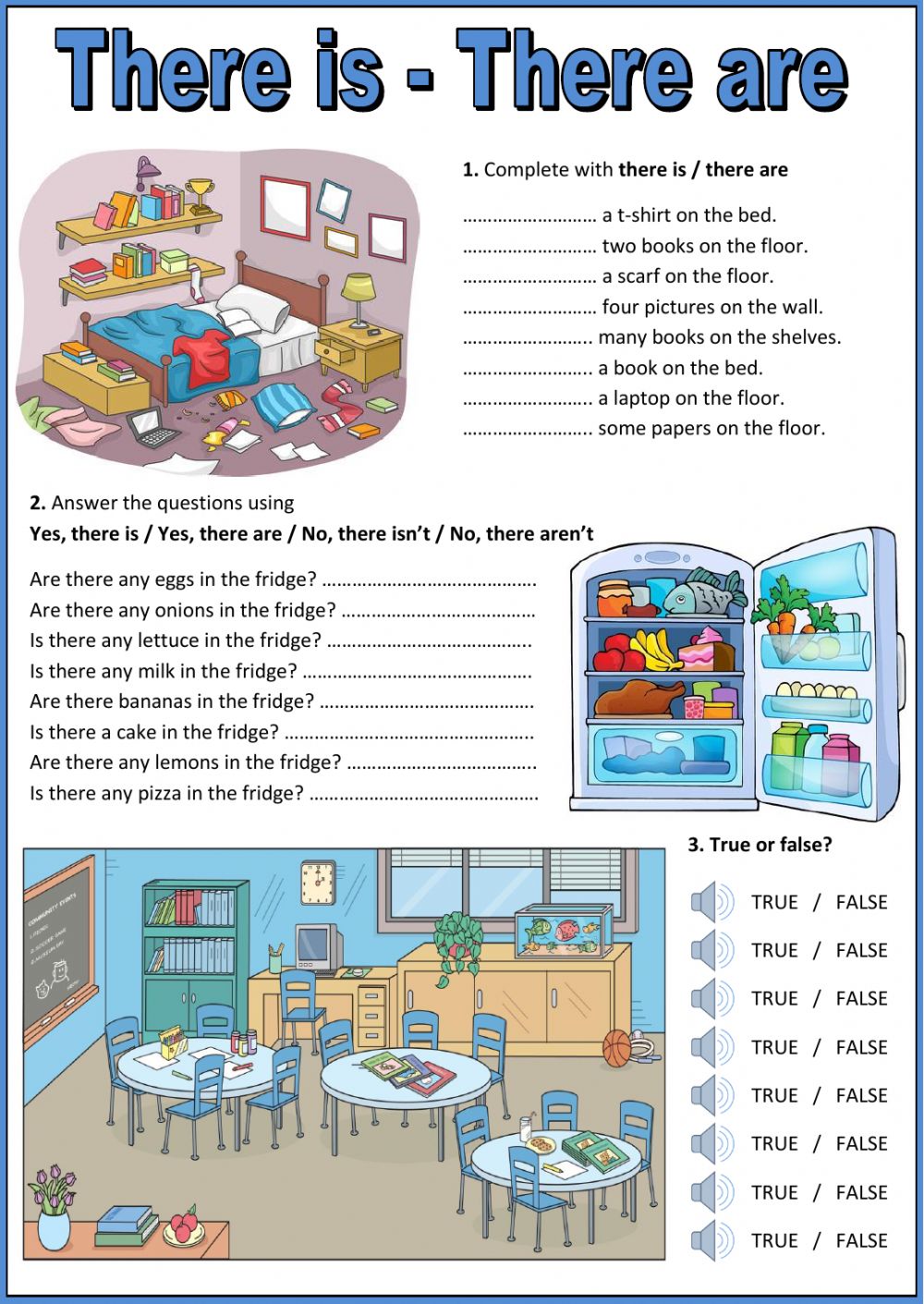 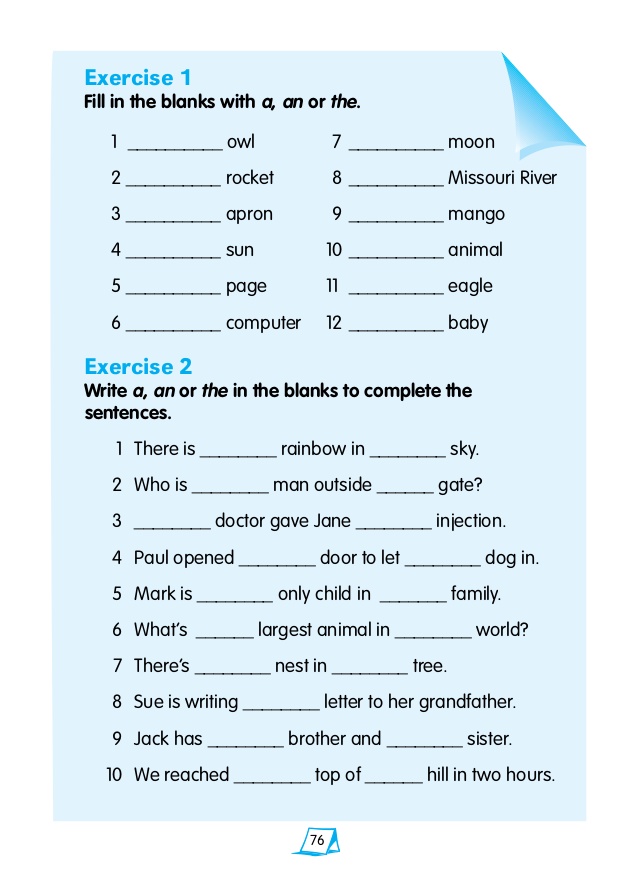 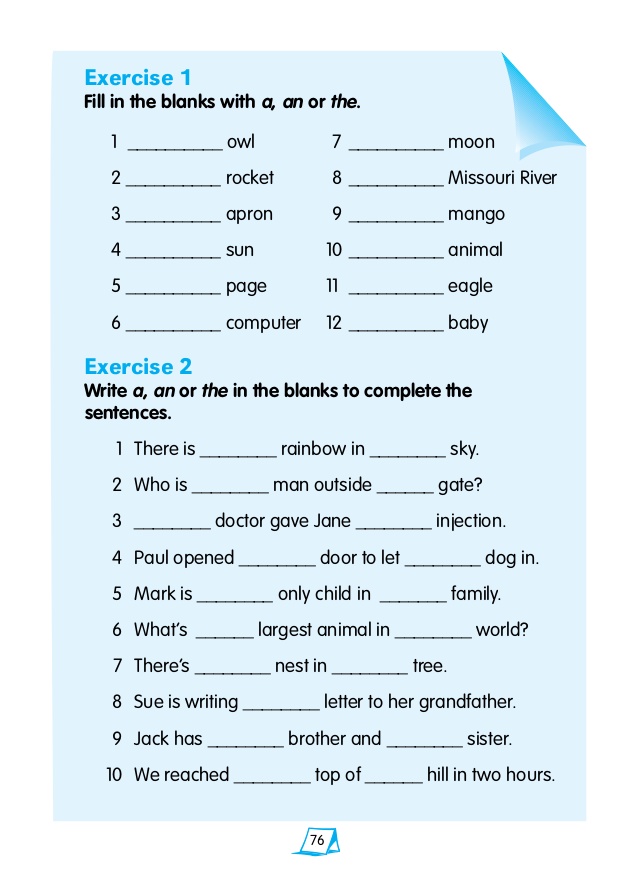 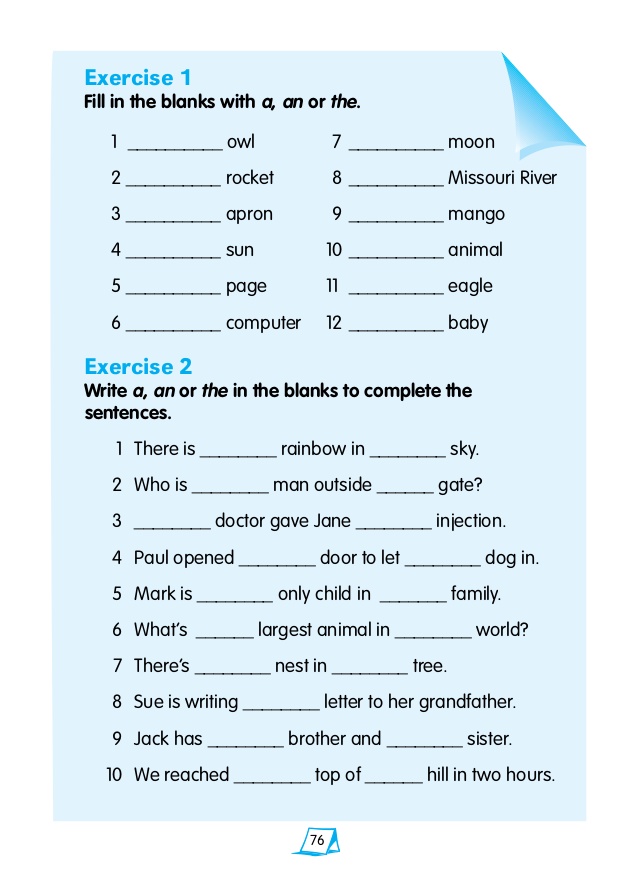 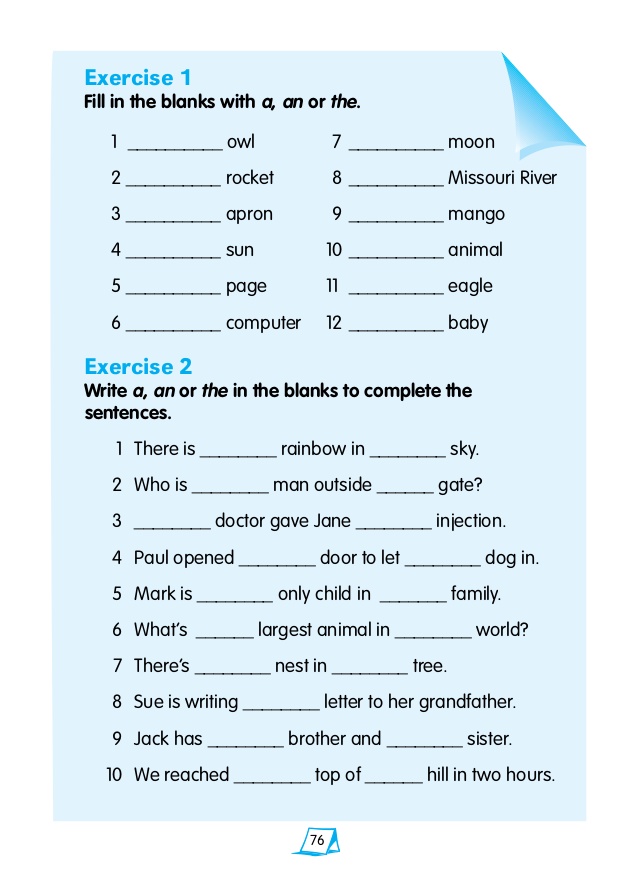 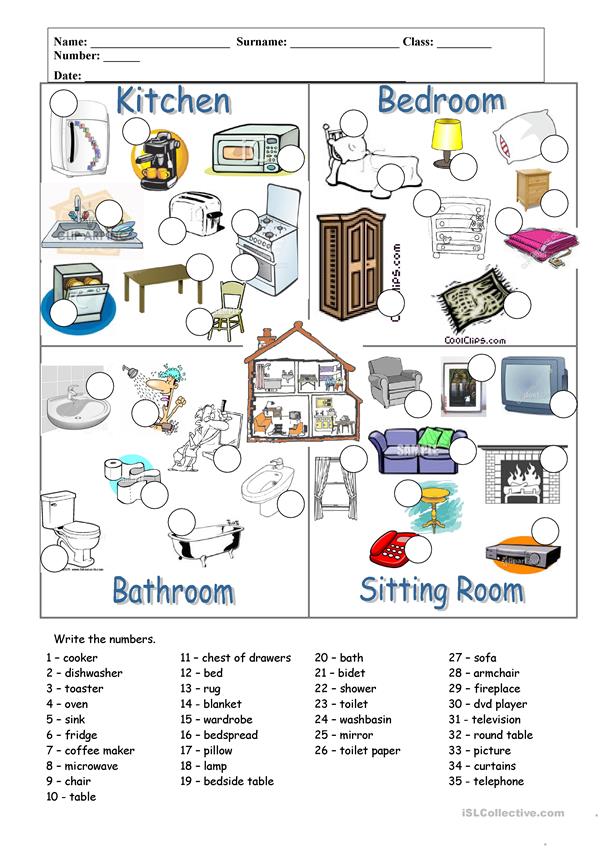